ΦΟΡΟΣ ΕΠΙ ΤΩΝ ΕΙΣΡΟΩΝ
ΠΡΟΒΛΗΜΑ ΤΗΣ
ΚΟΙΝΩΝΙΑΣ
(1)
ΠΡΟΒΛΗΜΑ ΤΩΝ
ΠΑΡΑΓΩΓΩΝ
(2)
(1) & (2)
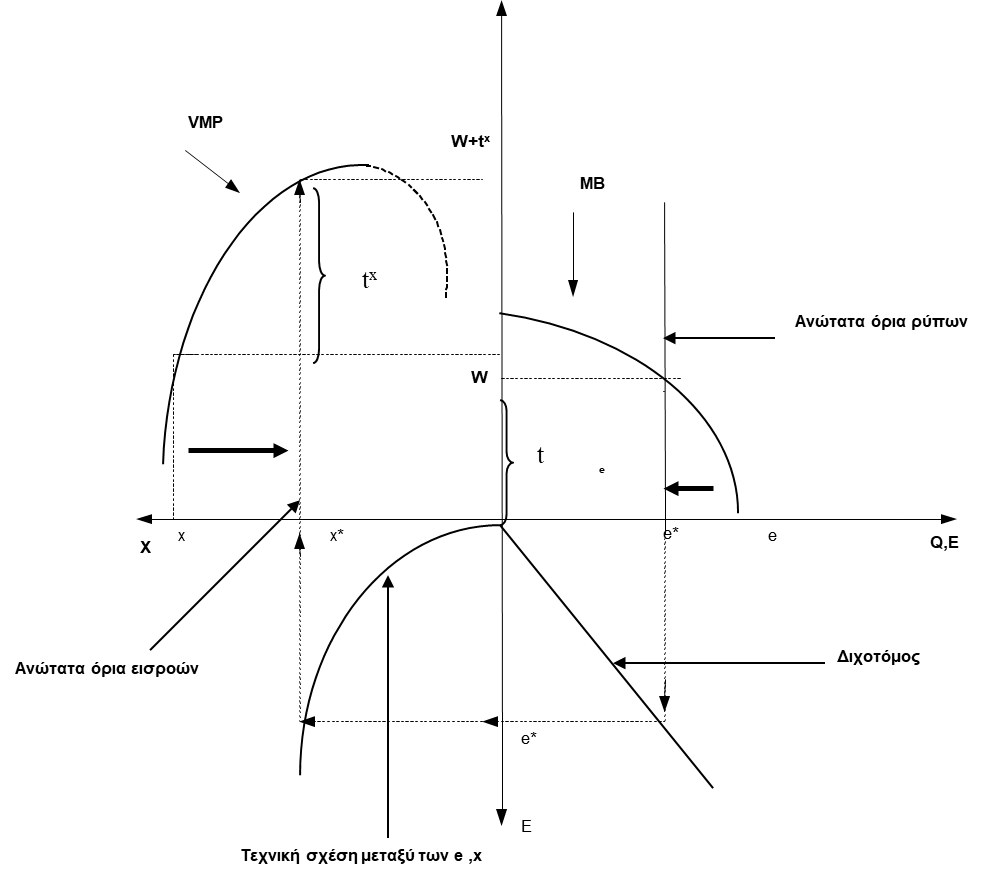